GGY 430
Yönetim Muhasebesi İlkeleri
Dr. Murat ÇEKİCİ
4- Farklı temel ve seviyelerde sapma analizi ve
      yorumları
Standart Maliyetler ve Sapma Analizi…
Standart maliyetler; dikkatli incelemeler sonucu saptanan ve öngörülen koşullar altında maliyetlerin ne kadar olması gerektiğini gösteren değerlerdir. 

1. Fiili - Standart maliyet ayırımı; 

FİİLİ MALİYETLER 		STANDART MALİYETLER 
                 Olanı			            Olması gerekeni 
       Geçmişe yöneliktir                              Geleceğe yöneliktir
Standart Maliyetler ve Sapma Analizi…
2. Tahmini - Standart maliyet ayırımı;

TAHMİNİ MALİYETLER 	STANDART MALİYETLER 
Maliyetlerin gelecekte ne kadar	Maliyetlerin gelecekte ne kadar
beklendiğini ifade eder.		olması gerektiğini ifade eder.


3. Standart Maliyetlerin Ana İşlevi; standart maliyetler, fiili maliyetlerin karşılaştırılabileceği bir temel ölçü niteliğini taşımasıdır.
Standart Maliyetler ve Sapma Analizi…
4. Sapma: Fiili maliyet ile standart maliyet arasındaki farktır. 

Fiili maliyet standart maiyetten fazla ise “olumsuz sapma”
fiili maliyet standart maliyetten az ise, “olumlu sapma” olarak nitelendirilir.

5. Standart maliyetlerin kullanılma alanı; kullanılan maliyet unsuru girdiler ile bu girdilerden elde edilen çıktılar arasındaki bağlantıların standartlaştırılabildiği tüm faaliyetlerde, standart maliyetlerden yararlanma olanağı vardır.
Standart Maliyetler ve Sapma Analizi…
Standart Maliyetlerin Türleri 

1. Sabit (baz) Standart Maliyetler; başlangıç koşullarına dayanılarak saptanan ve uzun yıllar boyunca değiştirilmeyen standart maliyetlerdir. 

2. İdeal (kuramsal) Standart Maliyetler; herhangi bir verimsizlik ve aksaklığın bulunmadığı ideal koşullar altında olması gereken maliyetleri gösterir. Genellikle bir ölçüt olarak kullanılmaz. 

3. Ulaşılabilir Cari Standart Maliyetler; mevcut veya beklenen koşullar altında rasyonel çalışıldığı takdirde maliyetlerin ne olması gerektiğini gösterir..
Standart Maliyet Yönteminin Gerektirdiği Çalışmalar…
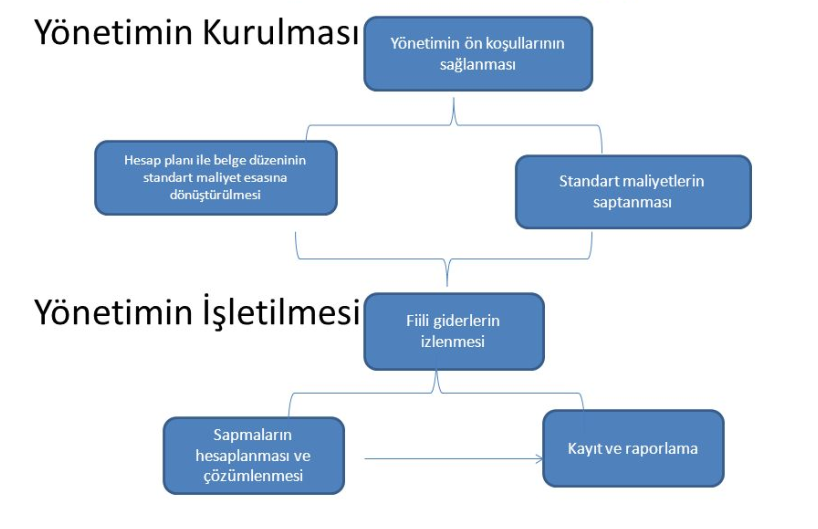 Standart Maliyet Sapmalarının Analizi…
Ortaya çıkan sapmaların nedenlerine göre çözümlenmesi gerekir.

Tek bir mamulün üretimini yapan ve mamul standart birim maliyeti 300 TL olan bir işletmede birim mamul üretilmiş ve fiili maliyet TL olarak gerçekleşmiştir. 

Bu durumda (300 x 1.000 =300.000) - (400.000) = 100.000 TL olumsuz sapma oluşmuştur. 

Ancak, bu sapma konusunda gerekli kontrol önlemlerinin alınabilmesi için, söz konusu sapmanın ne kadarının hangi esas üretim yerinde ve hangi gider türünde ortaya çıkmış olduğu bilinmelidir.
Direkt İlk Madde ve Malzeme Sapmaları…
Direkt ilk madde ve malzeme giderlerinin (DİMM) tutarı, bir yandan ilgili hammaddelerin alış fiyatlarına diğer yandan da bu maddelerin üretimde kullanılan miktarlarına bağlıdır. 

1. Fiyat sapması: Bir hammadde için ödenen fiili fiyatın, o hammaddenin standart fiyatından farklı olmasıdır.

Fiyat sapması = (Fiili Fiyat - Standart Fiyat) x Fiili Miktar
Direkt İlk Madde ve Malzeme Sapmaları…
Örnek: ABC A.Ş. Standart fiyatı 70 TL/kg olarak belirlenen P hammaddesinden ve Standart fiyatı 50 TL/m olan R hammaddesinden satın almıştır. 

P hammaddesi alış tutarı  20.000 x 75 TL/kg = 1.500.000
R hammaddesi alış tutarı  15.000 x 48 TL/m =    720.000

Sapmayı şöyle hesaplayabiliriz. 
P hammaddesi fiyat sapması = (75-70) x 20.000 = 100.000 TL olumsuz 
R hammaddesi fiyat sapması = (48-50) x 15.000 =  -30.000 TL olumlu 
                                                                                    70.000 TL olumsuz
Direkt İlk Madde ve Malzeme Sapmaları…
2. Miktar sapması: Bir hammaddenin üretimde fiilen kullanılan miktarının, elde edilen üretim için kullanılması öngörülmüş standart miktardan farklı bulunması nedeniyle meydana gelen sapmaya “miktar sapması” denir.

Miktar sapması = (Fiili Miktar - Standart Miktar) x Standart Fiyat
Direkt İlk Madde ve Malzeme Sapmaları…
Örnek: ABC A.Ş. A ve B mamulleri üretmektedir ve üretiminde kullanılan hammadde miktarları aşağıdaki gibidir. 

A mamulü için; 
P hammaddesi 10 kg/birim mamul 
R hammaddesi 6 kg /birim mamul 

B mamulü için 
P hammaddesi 8 kg/birim mamul
Direkt İlk Madde ve Malzeme Sapmaları…
ABC A.Ş.’nin bir aylık mamul üretimi ile ilgili hammadde tüketimi bilgileri aşağıdaki gibi olmuştur. 

A mamulü üretimi miktarı	:      500 birim 
B mamulü üretim miktarı	:   1.500 birim 
P hammaddesi tüketimi 	: 16.800 kg 
R hammaddesi tüketimi 	:   3.100 m 

Önce her bir hammaddeden tüketilmiş olması gereken hammadde miktarını bulalım.
P HAMMADDESİ:
A mamulü :    500 birim x 10 kg/birim 	=     5.000 kg
B mamulü : 1.500 birim x   8 kg/birim 	=   12.000 kg 
Toplam Standart Tüketim Miktarı      	=   17.000 kg 
R HAMMADDESİ: 
A mamul :      500 birim x   6 m/birim 	=     3.000 m 
Toplam Standart Tüketim Miktarı 	=     3.000 m
Direkt İlk Madde ve Malzeme Sapmaları…
Şimdi ortaya çıkan bir aylık miktar sapmasını hesaplayabiliriz.

P Hammaddesi miktar sapması  = (16.800 – 17.000) x 70 = -14.000 olumlu
R Hammaddesi miktar sapması = (   3.100 –   3.000) x 50 =    5.000 olumsuz
Toplam Net Miktar Sapması			             9.000 olumlu
Direkt İşçilik Sapmaları…
Direkt işçilik giderlerinin tutarı, saat başına ödenen ücret ve mamul üretimi için harcanan direkt işçilik süresine bağlıdır. 

1. Ücret Sapması Direkt işçilik fiili saat ücretinin standart saat ücretinden farklı olması nedeniyle meydana gelen sapmaya “ücret sapması” denir. 

Ücret Sapması = (Fiili Ücret - Standart Ücret) x Fiili Süre
Direkt İşçilik Sapmaları…
2. Süre Sapması Yapılan üretim için fiilen çalışılan direkt işçilik süresinin aynı üretim için çalışılması öngörülen standart direkt işçilik süresinden farklı olması nedeniyle ortaya çıkan sapmaya “süre sapması” denir. 

Süre Sapması = (Fiili Süre - Standart Süre) x Standart Ücret
Genel Üretim Giderleri Sapmaları…
Genel üretim giderleri için standartlar oluşturulurken, her bir mamulden bir birim üretmek için seçilen iş ölçüsünden kaç birim kullanılması gerektiği araştırılır. Her bir mamulün birimi başına genel üretim giderlerinden düşen standart payların hesaplanmasında kullanılacak “mamul başına standart iş birimi sayıları” tespit edilir.
Genel Üretim Giderleri Sapmaları…
1. Bütçe Sapması: Gerçekleşen (fiili) genel üretim giderlerinin, fiili iş birimleri sayısı (fiili iş hacmi) için bütçelenmiş genel üretim giderlerinden farklı olması nedeniyle ortaya çıkan sapmaya “bütçe sapması” denir. 

Bütçe Sapması = (Fiili GÜG) - (Fiili İş Hacmi İçin Bütçelenmiş GÜG)
Genel Üretim Giderleri Sapmaları…
2. Verim Sapması İş birimlerinin kullanımındaki fiili verimin standart verimden farklı olmasının genel üretim giderleri üzerindeki etkisi verim sapmasıyla ölçülür.

 “Verim sapması”, fiilen harcanan iş birimleri sayısının, elde edilen üretim için harcanmış olması gereken standart iş birimleri sayısından farklı bulunması nedeniyle, genel üretim giderlerinde ortaya çıkmış artışları veya sağlanmış tasarrufları gösterir. 

Değişken genel üretim giderleri ile ilgilidir. 

Verim Sapması = (Fiili İş Hacmi İçin Bütçelenmiş GÜG) - (Standart İş Hacmi İçin Bütçelenmiş GÜG)
Genel Üretim Giderleri Sapmaları…
3. Kapasite Sapması Fiili üretimin bütçelenmiş üretimden farklı olması nedeniyle mamul maliyetlerine yüklenememiş veya fazla yüklenmiş sabit genel üretim giderleri tutarını gösteren sapmaya kapasite sapması adı verilir.

Kapasite Sapması = (Standart İş Hacmi İçin Bütçelenmiş GÜG) - (Üretilen Mamullerin Maliyetindeki Toplam Standart GÜG)
ÖRNEK UYGULAMALAR
Örnek 1: İşyapmaz Gıda A.Ş. Standart maliyet yöntemini uygulamaktadır. Dönem sonunda kapatma işlemlerini yapmadan önceki veriler aşağıdaki gibidir;
710. Direkt İlk Madde ve Malzeme Giderleri			2.500 TL
711. Direkt İlk Madde ve Malzeme Giderleri Yansıtma	2.950 TL
720. Direkt İşçilik Giderleri				3.000 TL
721. Direkt İşçilik Giderleri Yansıtma			2.280 TL
730. Genel Üretim Giderleri				4.400 TL
731. Genel Üretim Giderleri Yansıtma 			3.770 TL
151. Yarı Mamuller – Üretim		1.000 TL
152. Mamuller				2.000 TL
600. Yurtiçi Satışlar			9.000 TL
620. Satılan Mamuller Maliyeti		6.000 TL
Analiz sonuçlarına göre ek bilgiler;
Direkt İlk Madde ve Malzeme Giderlerinde 180 TL’lik olumlu fiyat sapması ve 270 TL’lik olumlu miktar saptaması,
Direkt İşçilik Giderlerinde 810 TL’lik olumsuz ücret saptaması ve 90 TL’lik olumlu süre saptaması,
Genel Üretim Giderlerinde 630 TL’lik olumsuz saptamanın tamamının bütçe saptaması olduğu belirlenmiştir.
İstenenler;
Gider hesapları ile yansıtma hesaplarını kapatarak sapmaları muhasebeleştiriniz.
Sapmalara ilişkin kapatma kayıtlarını yapınız.
Fiili maliyet sonuçlarına göre işletmenin satış karlılığı % kaçtır belirtiniz.
--------------- / --------------------
711. DİMMG Yansıtma		2.950
	710. DİMMG			2.500
	712. DİMMG Fiyat Farkı		   180
	713. DİMMG Miktar Farkı		   270
---------------- / -------------------
721. DİG Yansıtma			2.280
722. DİG Ücret Farkı		   810
	720. DİG				3.000
	723. DİG Süre Farkı		     90
---------------- / --------------------
731. GÜG Yansıtma		3.770
732. GÜG Bütçe Farkı		   630
	730. GÜG			4.400
----------------- / -------------------
Farkların ilgili hesaplara dağıtılması

Toplam Üretim Sapması = DİMMG + DİG + GÜG
			= 900 TL

151. Yarı Mamul  		900 x 1.000 / 9.000 = 100 TL
152. Mamul			900 x 2.000 / 9.000 = 200 TL
620. Satılan Mamul Maliyeti	900 x 6.000 / 9.000 = 600 TL
Farkların üretim hesabına aktarılarak kapatılması
------------------ / --------------------
151. Yarı Mamuller			100
152. Mamuller			200
620. Satılan Mamuller Maliyeti	600
712. DİMMG Fiyat Farkı		180
713. DİMMG Miktar Farkı		270
723. DİG Süre Farkı		  90
	722. DİG Ücret Farkı		810
	732. GÜG Bütçe Farkı		630
------------------- / --------------------
c) 	600. Yurtiçi Satışlar			9.000
	620. Satılan Mamuller Maliyeti	5.400
	Brüt Kar				3.600  Karlılık % 40
Örnek 2: Malyemez Gıda A.Ş. Standart maliyet yöntemini uygulayarak tek bir üretim bölümünde tek bir mamul üretmektedir. Buna göre işletmenin standart maliyet kartında yer alan bilgiler aşağıdaki gibidir.

DİMMG (5 Kg/Adet x 75 TL/Kg)				375 TL/Adet
DİG	(8 Saat/Adet x 45 TL/Saat)			360 TL/Adet
GÜG							264 TL/Adet
	a)Değişken GÜG	(8 Saat/Adet x 18 TL/Saat) 144 TL/Adet
	b)Sabit GÜG        (8 Saat/Adet x 15 TL/Saat) 120 TL/Adet
Mamulün standart birim maliyeti				999 TL/Adet
Malyemez Gıda A.Ş.’nin 2019 yılı Kasım ayına ait fiili çalışma sonuçları ise şöyledir;
Üretim miktarı					       4.000 Adet
Satın alınan hammadde ve malzeme (18.500 Kg)	1.480.000 TL
Direkt işçilik giderleri  (35.000 Saat)		1.470.000 TL
Genel üretim giderleri				1.050.000 TL
Üretimde kullanılan hammadde ve malzeme	     18.500 Kg
İstenilenler: Hesaplamaları ve farkın (sapmanın) yönünü de açıkça göstererek işletmenin 2019 yılı Kasım ayına ait;
DİMM Fiyat sapmasını
DİMM Miktar sapmasını
DİMM Toplam sapma tutarını
DİG Ücret sapmasını
DİG Süre sapmasını
DİG Toplam sapma tutarını bulunuz.
Cevaplar…
a) DİMMG Fiyat Sapması = (Fiili Fiyat – Standart Fiyat) x Fiili Miktar
                                           =  (80*  -  75) x 18.500 = 92.500 Olumsuz sapma
	*Fiili Fiyat = 1.480.000 TL / 18.500 Kg = 80 TL/Kg

b) DİMMG Miktar Sapması = (Fiili Miktar – Standart Miktar) x Standart Fiyat
                                               = (18.500 – 20.000*)  x  75 = 112.500 Olumlu
	*Standart Miktar = 4.000 Adet x 5 Kg = 20.000 Ad/Kg

c) DİMMG Toplam Sapması = 92.500 Olumsuz
			     112.500 Olumlu 
                                                   20.000 Olumlu
Cevaplar…
d) DİG Ücret Sapması = (Fiili Ücret – Standart Ücret) x Fiili Süre
		        = (42* - 45) x 35.000 Saat = 105.000 Olumlu sapma
	*Fiili Ücret = Direkt İşçilik Giderleri / Direkt İşçilik Giderleri Saat
			= 1.470.000 TL / 35.000 Saat = 42 TL/Saat

e) DİG Süre Sapması = (Fiili Süre – Standart Süre) x Standart Ücret
		       =  (35.000 – 32.000*) x 45 = 135.000 TL Olumsuz sapma
	*Standart Süre = Üretim Miktarı x 8 Saat
				4.000 Adet x 8 Saat = 32.000

f) DİG Toplam Sapması = 105.000 Olumlu + 135.000 Olumsuz = 30.000 Olumsuz